„E!DI“ – EUREKA Danube InitiativeCommon Call for Cross-border Co-operative Projectsin the Danube Region 2015
First Name Surname
Organisation Name
Event Title
Event Date, Event City, Event Country
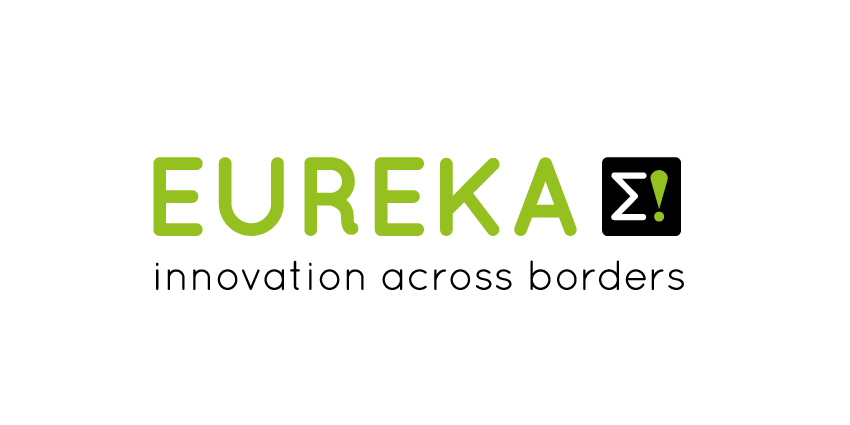 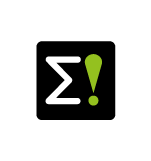 „E!DI“ Multilateral Call 2015EUREKA Countries in the Danube Region
AustriaBosnia andHercegovina
Bulgaria
Croatia
Czech Republic
Germany
Hungary
Montenegro
Romania
Serbia
Slovak Republic
Slovenia
Ukraine
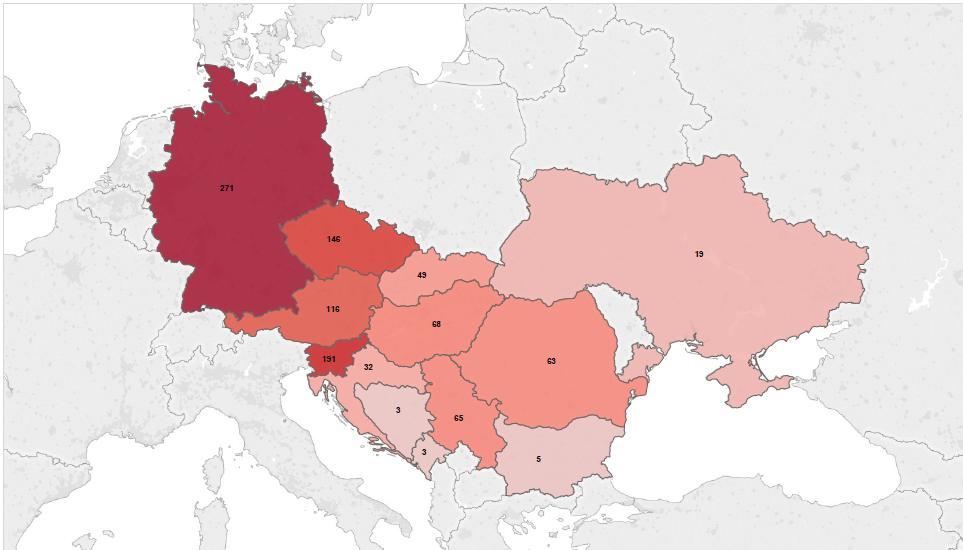 Courtesy: EUREKA secretariat
(the colour code represents the number of Danube project participations in the past)
The vast majority of Danube Region countries are members of EUREKA
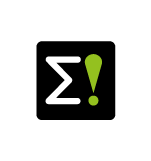 „E!DI“ Multilateral Call 2015Motivation behind EUREKA‘s initiative
Propose EUREKA as a collaboration tool to support cross-border co-operative projects

Count on EUREKA‘s 30 years experience

Complement the efforts in the basic research sector by industrial research

Make use of a variable geometry within the EUREKA network to launch a multilateral call
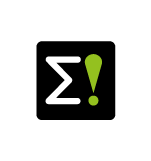 „E!DI“ Multilateral Call 2015Call Details
Central websitehttp://www.eurekanetwork.org/danube-region-call-for-projects
Call information Download
Key dates
Call opening :	March 9, 2015
Deadline project outlines:	April 30, 2015
Submission deadline:	June 17, 2015
Labeling of successful Applications:	October 2015 / January 2016
Project application form Download
Contacteureka_danube@eurekanetwork.org
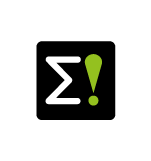 „E!DI“ Multilateral Call 2015General Project Properties
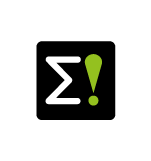 „E!DI“ Multilateral Call 2015Participating Countries
Participating Countries („E!DI-countries“)Austria (AT) Bosnia and Hercegovina (BA) [budget under reserve]Bulgaria (BG) [waiting for final budget confirmation]Croatia (HR)Czech Republic (CZ)Germany (DE)Hungary (HU) Montenegro (ME) Romania (RO)Serbia (RS)Slovak Republic (SK)
Country specific funding information available from websitehttp://www.eurekanetwork.org/danube-region-call-for-projects
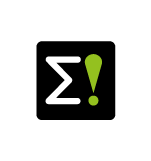 „E!DI“ Multilateral Call 2015Procedure
The project outline should provide information to the national offices to check basic issues like eligibility of the proprosal and the project partners.Participation the project outline phase is not compulsory but highly recommended.
The check and the evaluation of applications are organised by the EUREKA national offices and/or the national funding bodies.
If all involved countries have evaluated positively, the project shall be endorsed for the EUREKA label(EUREKA High Level Group).
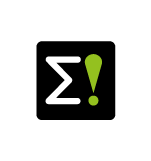 „E!DI“ Multilateral Call 2015Additional Remarks (1)
Participation of other countriesAt least two E!DI-countries are needed within the frame of this call.Further participants from other EUREKA or third countries may be project partners - provided they have secured financing of their project parts.

In the case of unavailability of public funding, participants may self fund their project part
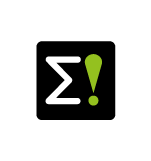 „E!DI“ Multilateral Call 2015Additional Remarks (2)
The effective start date for successful applications depends on the countries and funding bodies involved.
The national offices (see contact details in the country specific pages) are the contact points for any questions, advisory service and other call related issues.
Contact
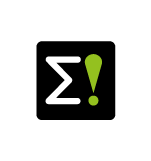 Dr. Olaf HARTMANN
(Austrian EUREKA NPC)
Austrian EUREKA Office
FFG - Austrian Research and Promotion Agency Vienna, Austria
Phone:	+43 (0)57755 - 4902
olaf.hartmann@ffg.at 
https://www.ffg.at/eureka
Dipl.-Phys. Ralf KÖNIG
Staff Position International Cooperation
(Danube-INCO.Net Project Task Leader)
FFG - Austrian Research and Promotion Agency Vienna, Austria
Phone:	+43 (0)57755 - 4601
ralf.koenig@ffg.at 
www.ffg.at
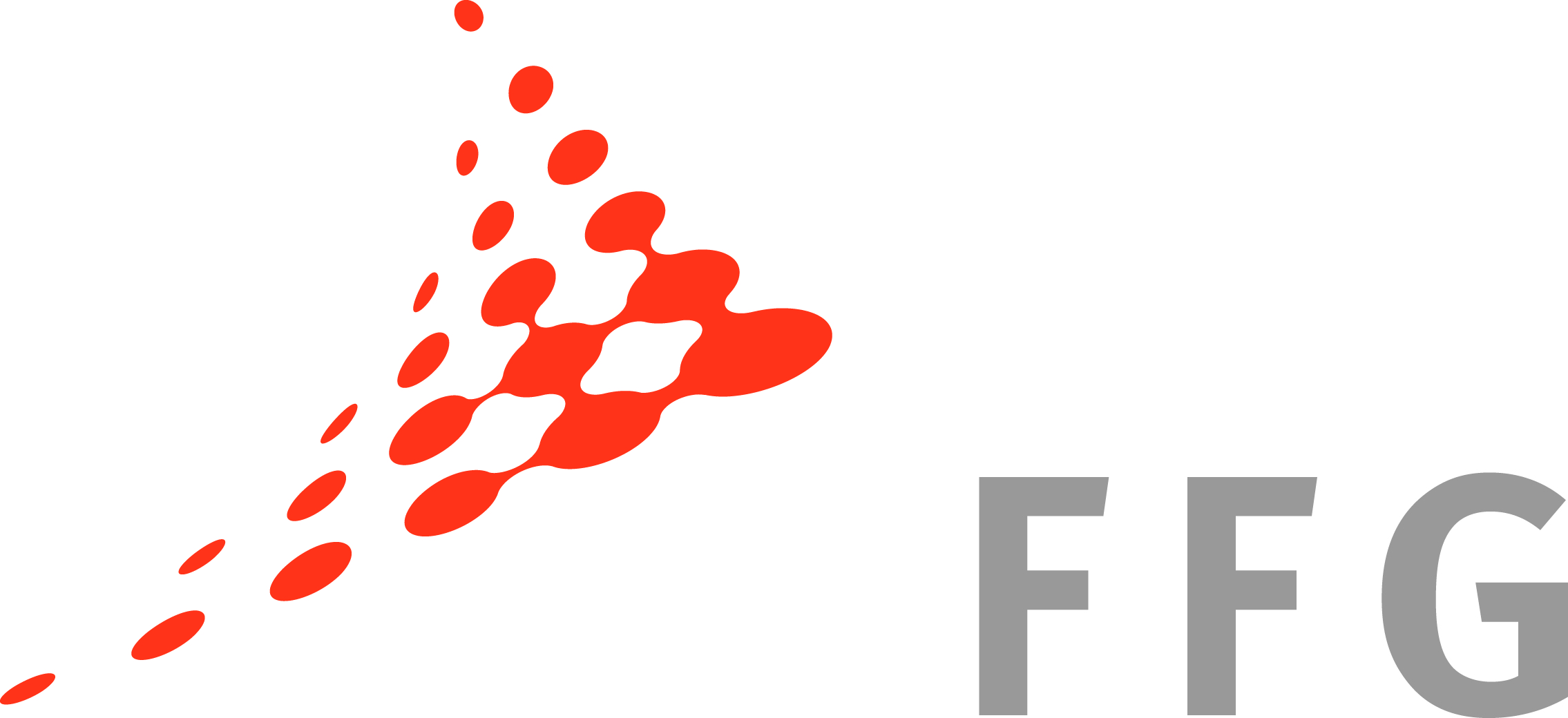 10
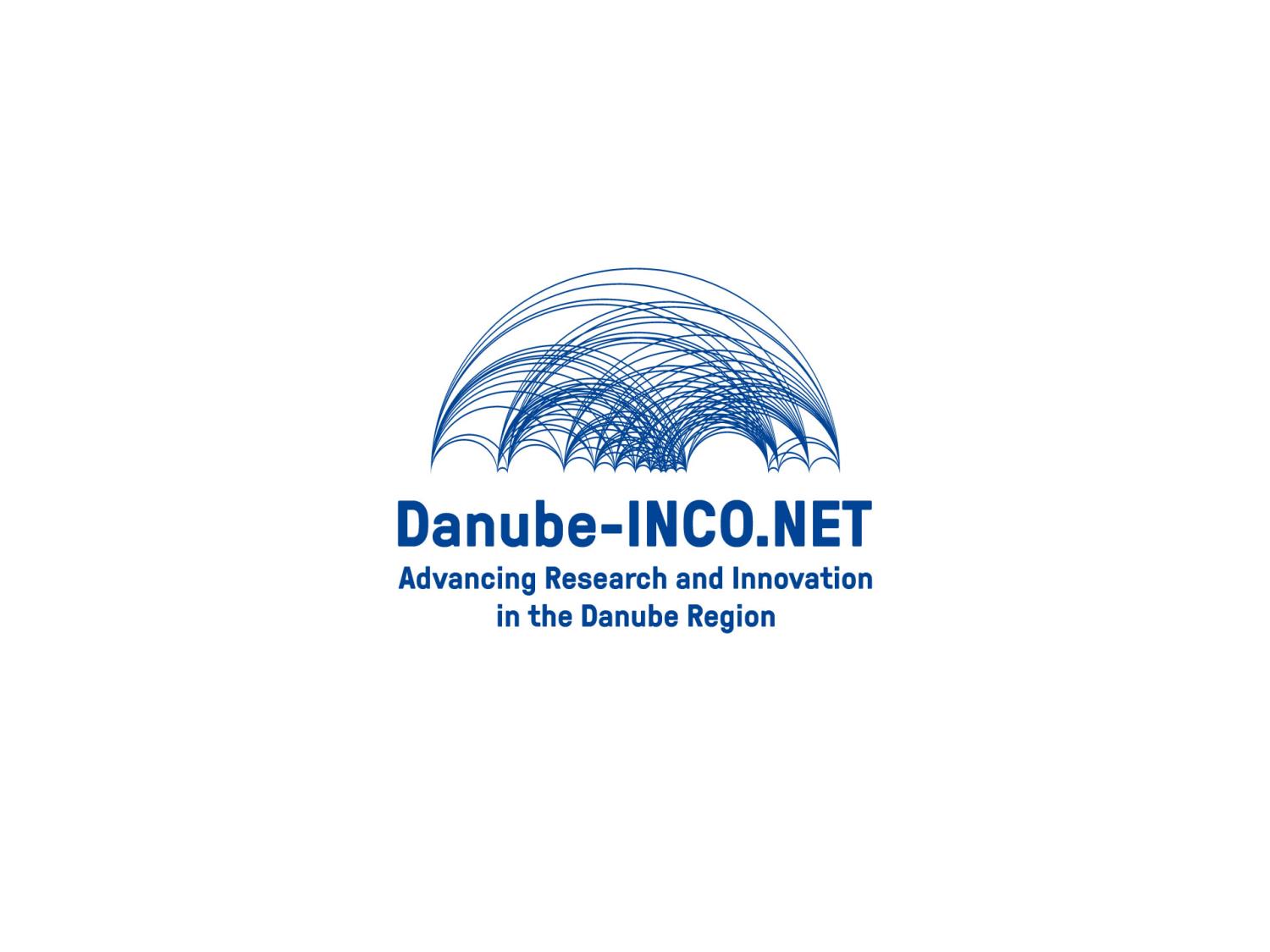